2017-18 Cotton Situation and Outlook



Don Shurley
Cotton Economist/Professor Emeritus of Cotton Economics







Southern Region Outlook Conference
September 25-27, 2017
Atlanta, GA
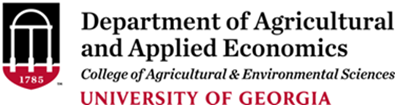 Recent Past Cotton Economic Factors

Declining Demand

High Stocks– World and China




Declining US Acreage and Production
High stocks were actually irrelevant because  the majority was
held in China and the market knew that most of that was not
going into the pipeline.  It was China’s stocks policy that was
important, not the stocks number.
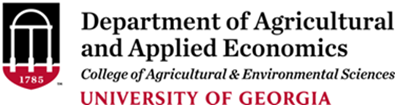 The New Dynamics of the Cotton Market

Demand is Improving

China stocks have been reduced





Emergence of new export markets

US has gained market share
Massive stocks had less impact on prices than most imagined
because China reduced area and production, cut imports, and
utilized stocks in their mills– 2 years of very good government
reserve sales.
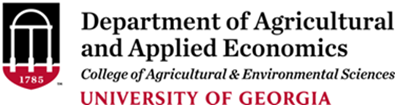 Continuous Nearby Cotton Futures
and US Average Price Received By Crop Marketing Year
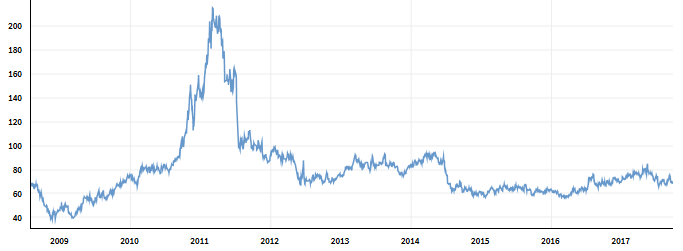 2011-12
88.50
2013-14
79.58
2012-13
74.77
2010-11
82.12
2009-10
62.10
2016-17
68.20
2014-15
64.10
2015-16
61.75
2008-09
48.95
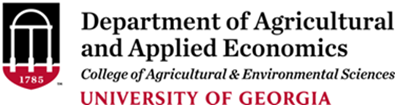 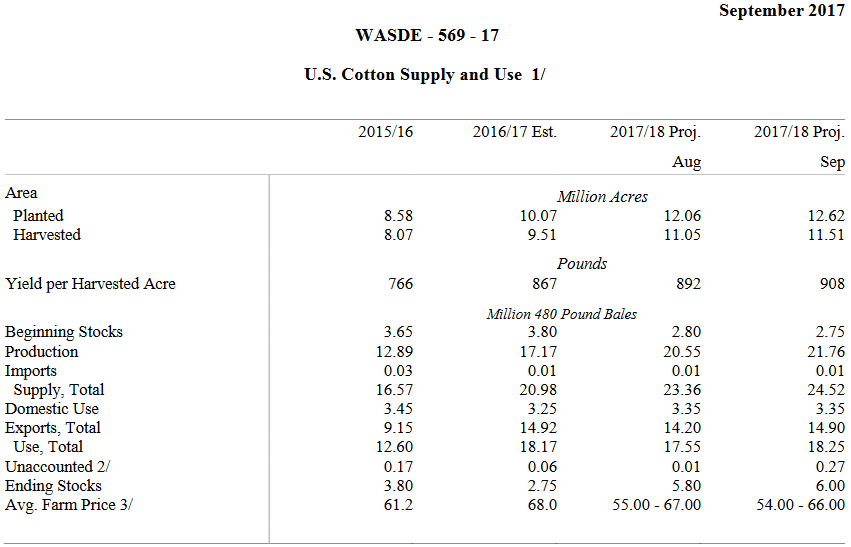 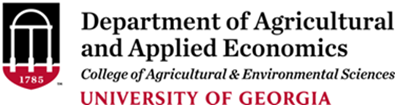 Hurricane Harvey
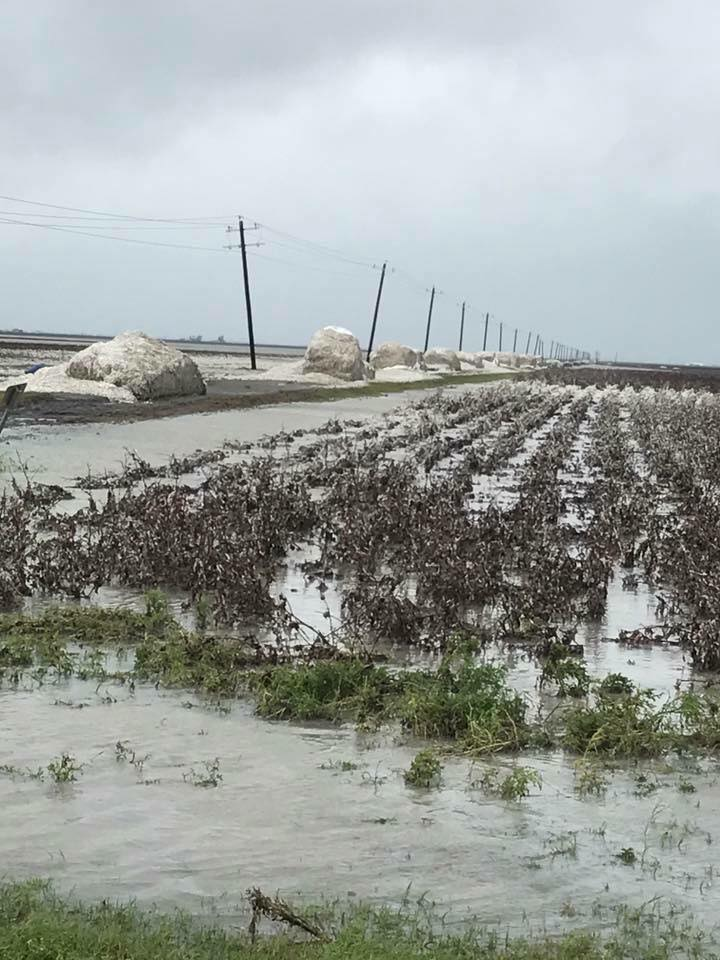 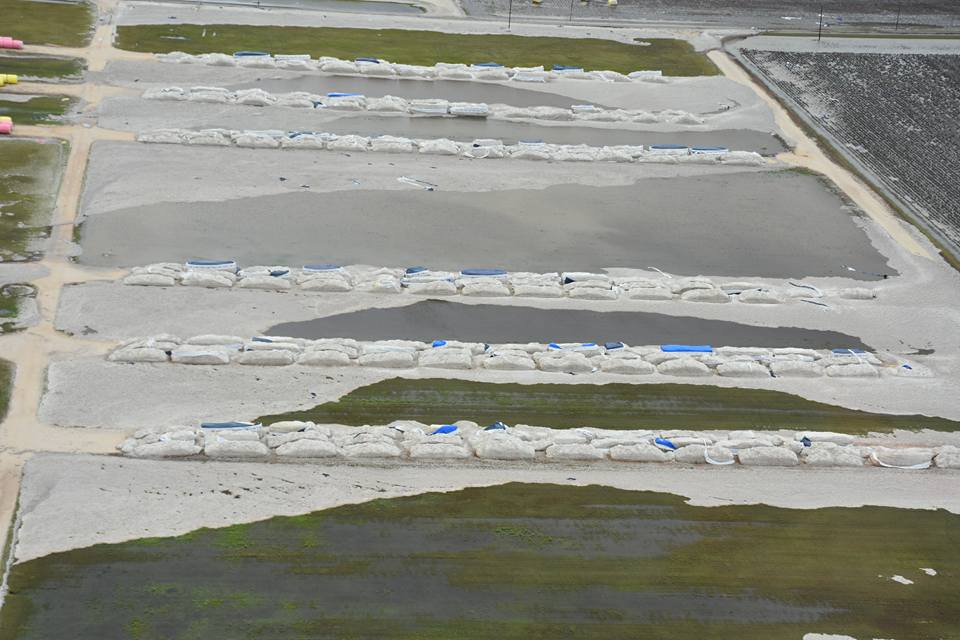 Texas 9.33 million bales
Estimates
400,000 to 800,000 bales loss
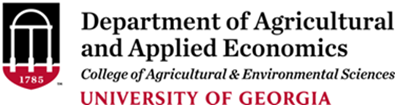 Hurricane Irma
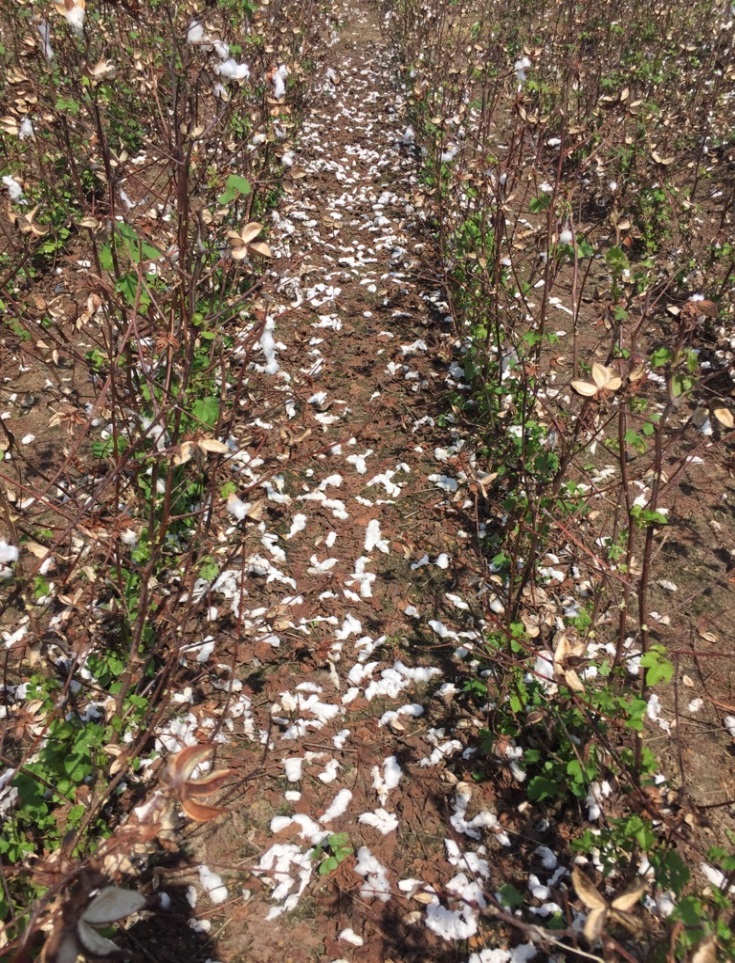 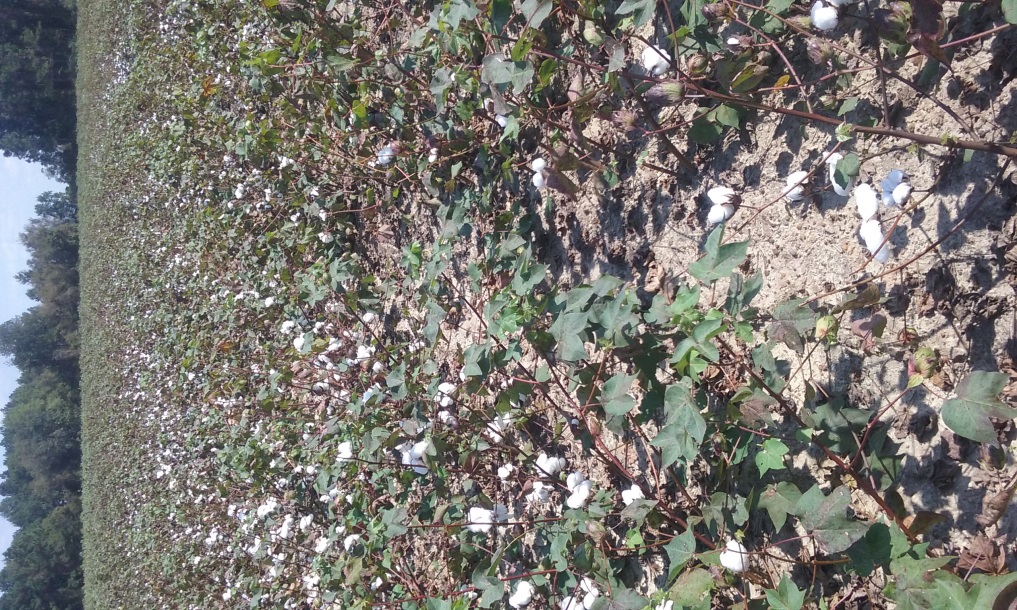 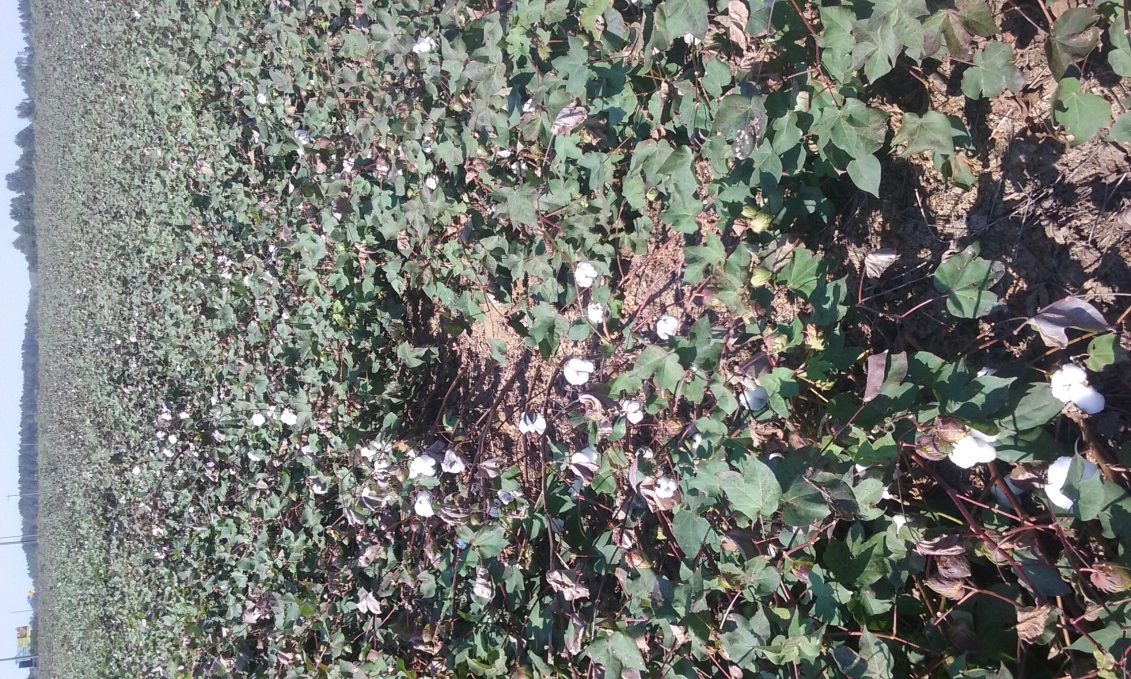 Georgia 2.7 million bales
Estimated 10 to 20% loss, highly variable
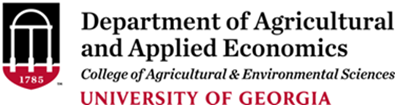 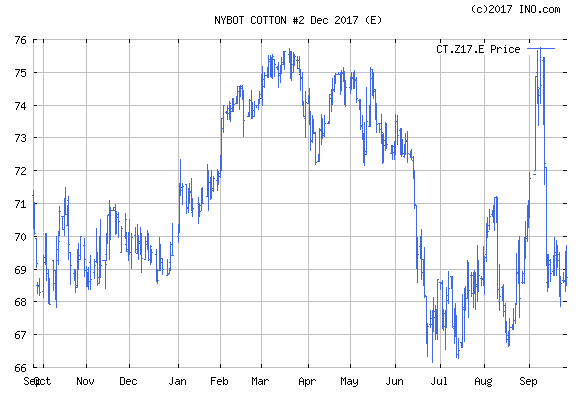 -Exports doing well
-China’s Use increasing
-NCC est. 11 mill ac but prices hold
-USDA “Outlook” est 11.5
Harvey
Sept report
-21.76 mb
-uncertainty about the crop
-technical/speculative “sell off”
-June number 12.055 mill ac
-prices stabilize; recover
-August est  20.55 mb
-USDA 12.2 mill ac on 3/31
-Ist crop est 19.2 mb in May
-but 2016 crop exports reduce  2017 carry-in
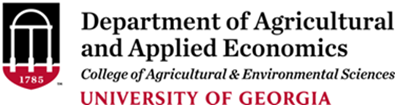 US Cotton Acres Planted, Harvested, and Average Yield Per Acre
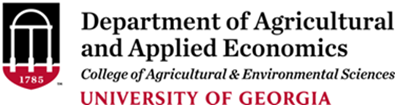 US Cotton Exports and Market Share (% of World Exports)
Market Share
Exports
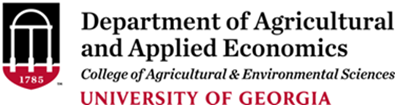 Production and Exports by Major Foreign Exporting Countries*
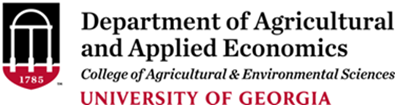 * Includes India, Australia, Brazil, and Uzbekistan.
Ending Stocks– China, US, and Rest of the World
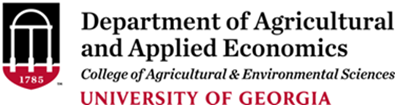 “The China Gap”
China Cotton Production vs Use
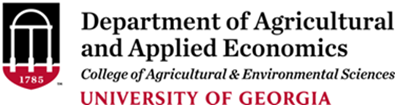 Remaining 2017 Crop Outlook

USDA October numbers will reduce the crop

Look to see if projected exports remain strong

Will demand continue to improve?

Crops in India, China, Australia

Prices likely 67 to 73 cents  (maybe 65 – 75)
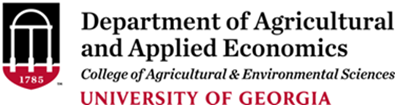 Cotton Policy Update
Cottonseed program still a possibility
-Hope to get it in Appropriations Conference Bill in December
-Would be for 2018 crop
-Would give landowner options on Generic Base acre

Still pursuing USDA to authorize CGCS Program
-Would be for 2017 and 2018 crops

Trying to get cotton back in Title I of new farm bill
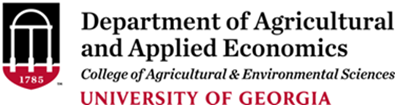 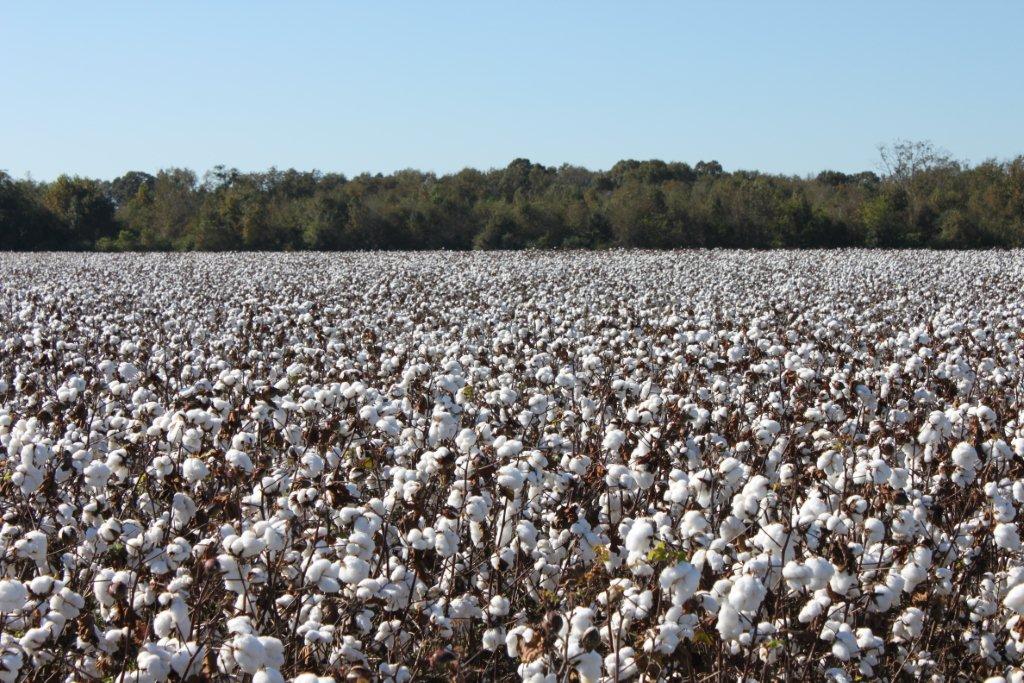 THANK YOU